Keva 
BEAUTY SOAP
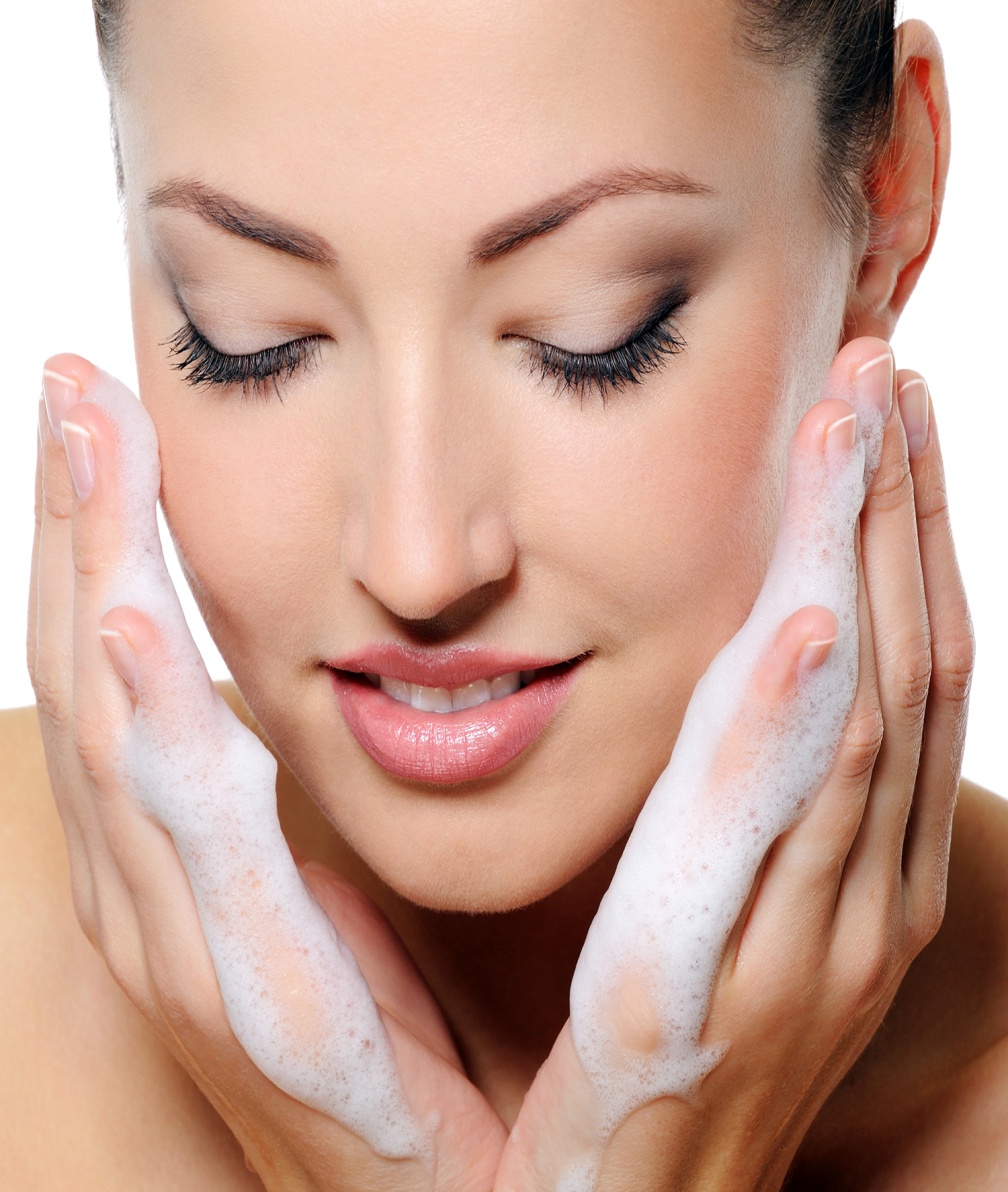 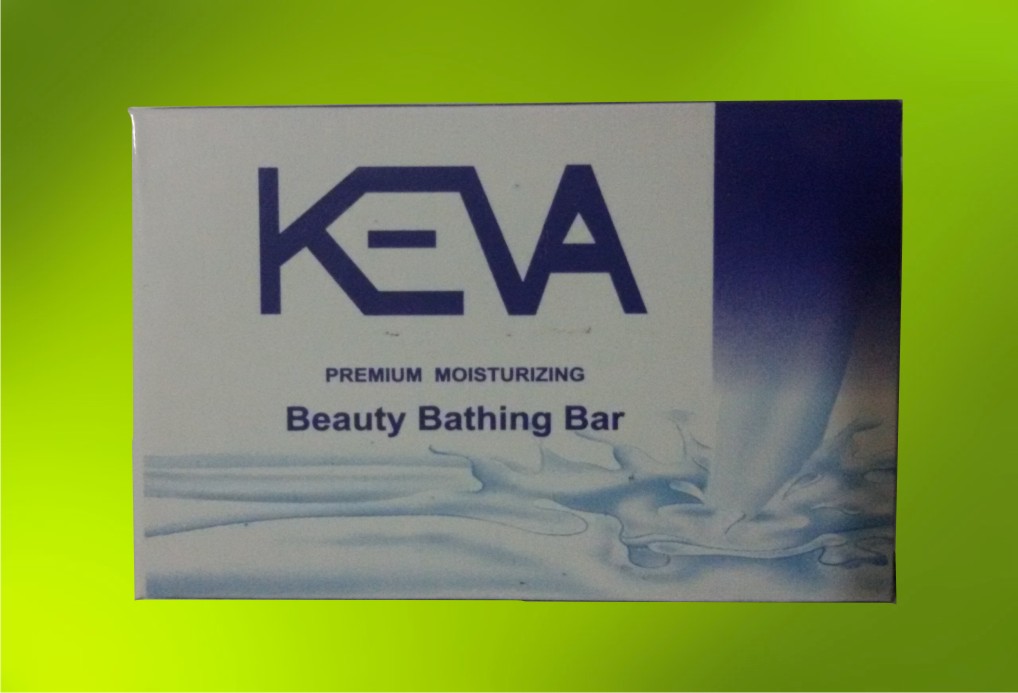 All- Natural Botanical formula
Keva BEAUTY SOAP
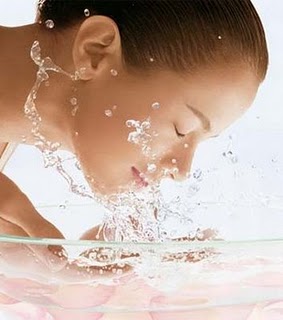 Enriched with natural glycerin & long 
    lasting results of herb oil leaves your 
    skin clean, refreshed, and naturally
    moisturized
With its skin vitalizing property &
    natural fragrance, provides freshness
    throughout the day
Improves the suppleness & flawlessness of the skin 
Non drying formula and will not leave skin dry or itchy
Rinses off easily; leaves no sticky film on your skin
Betadine test to check product quality
Take 2 glasses of fresh water
Add some pieces of Keva Beauty soap in
    one glass and other good quality grade 1
    soap in another glass 
Stir for few minutes so that soap can
    dissolve properly
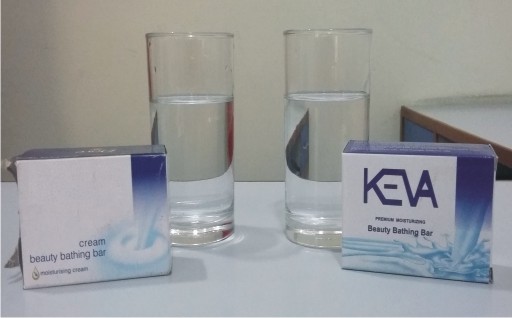 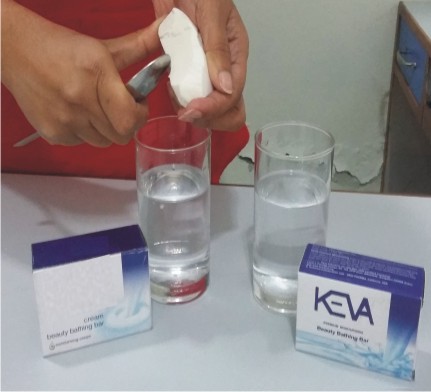 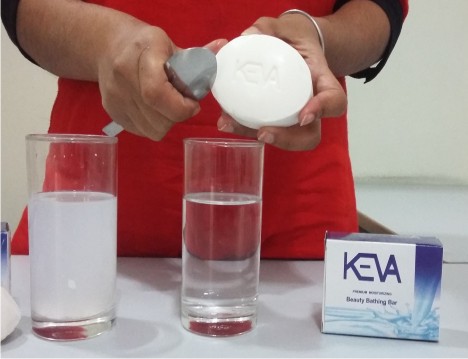 Live demo test
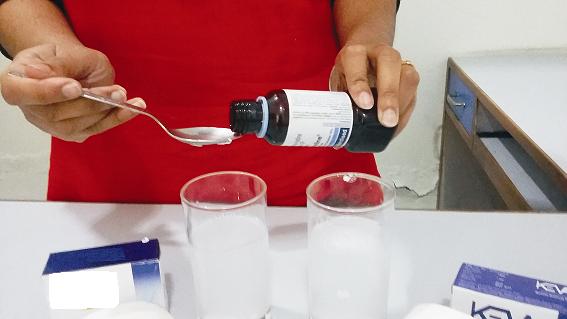 Add 1 tablespoon of Betadine in both 
    the glasses 
Color of soap solution changes from
    milky to red which shows the presence
    of harmful toxins
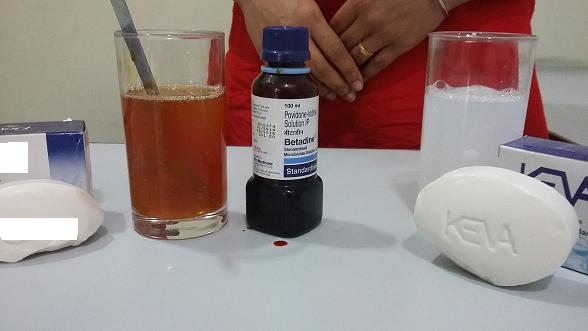 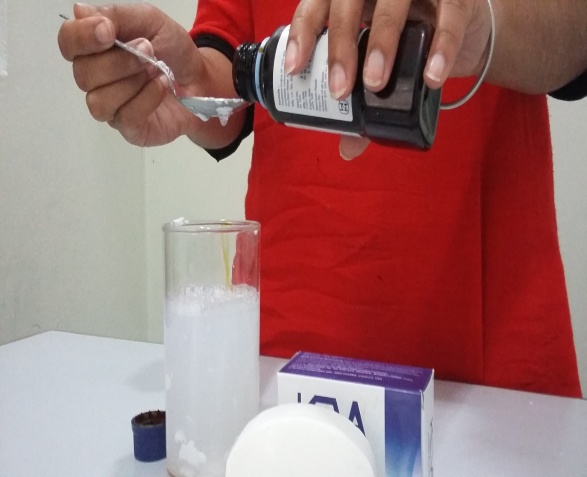 Live demo test
Solution containing Keva Beauty soap again comes to
    its normal transparency (milky color) as compared to another
    solution containing Dove Soap (remains red in color)
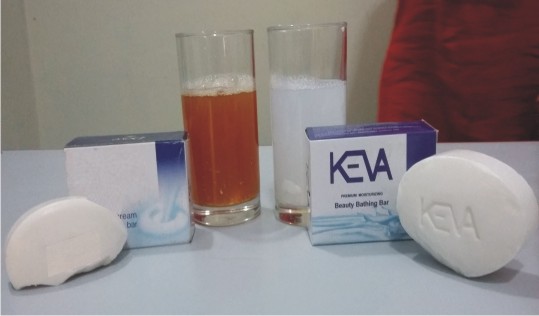 Shows that Keva Beauty soap can effectively prevent our skin from harmful toxins, dirt, chemicals, pollution etc
conclusion
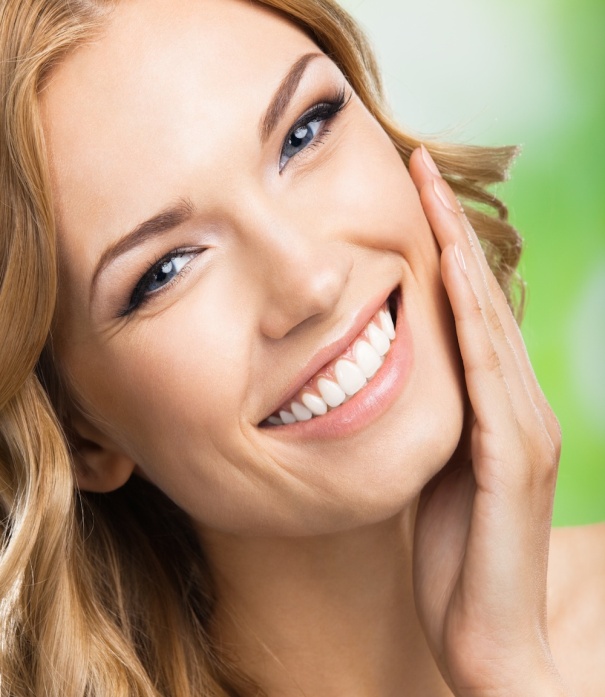 Our skin is bombarded daily with foreign
    influences such as scorching sun, drying
    winds, biting cold weather, bacteria, dirt
Keva Beauty Soap helps in preserving
    the health of skin by disinfecting it
    from harmful toxins, bacteria and dirt
If we use Keva Beauty Soap on regular basis then it will naturally dispose of the toxins and in future there will be fewer chances of skin related problems
Keva Beauty Soap
You can also do the live demo to show the product efficacy and help you to prove how this product is better than other products available in the market to all your prospective & customers
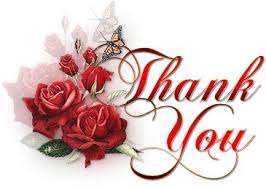 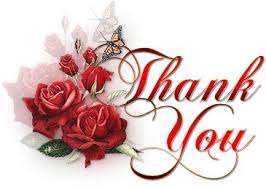 Note: This is not intended to treat, prevent & cure any diseases. Please consult your health professional.